ESCUELA POLITECNICA DEL EJÉRCITO DEPARTAMENTO DE ELÉCTRICA Y ELECTRÓNICA CARRERA DE INGENIERÍA EN ELECTRÓNICA, AUTOMATIZACIÓN Y CONTROL
Diseño e implementación de un dispositivo electrónico de lectura de signos vitales con ubicación geográfica y monitoreo remoto de datos en tiempo real. Fase 1.
JUAN CARLOS MOYA JIMENEZ
OBJETIVOS
Analizar el funcionamiento de las variables fisiológicas establecidas para el proyecto.

Analizar el funcionamiento de los dispositivos electrónicos e instrumentación a implementar.

Diseñar e implementar el dispositivo de signos vitales con los requerimientos planteados, de manera que no afecte al paciente y que el equipo no sea  invasivo ni intrusivo.
Las enfermedades cardiovasculares son el principal problema de salud en la población adulta en general

Datos de la Federación Mundial del Corazón indican 17.5 millones de muertes  al  año.

La Organización Mundial de la Salud calcula que el 2008 murieron  17.3 millones de personas.

Instituto Nacional de Estadísticas y Censos INEC
Enfermedades cardiovasculares
Descripción del dispositivo
El dispositivo estará
conformado por un
sistema de
Instrumentación
biomédica operado
por baterías, para la
medición de signos
Vitales y ubicación
geográfica mediante
tecnología GPS.
Esquema del proyecto Fase I y Fase II
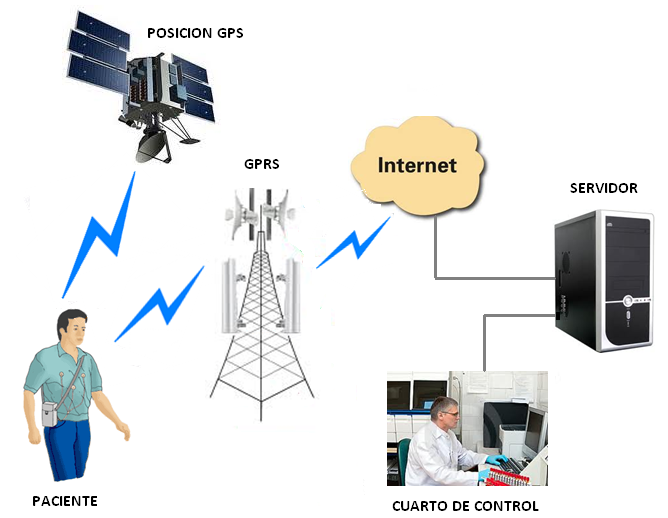 Fundamentos fisiológicos
Para el desarrollo del proyecto se necesitó 
conocer conceptos fisiológicos básicos, que  
permitiesen saber el funcionamiento de los
signos vitales en el organismo del ser humano.
Sistema circulatorio
El sistema o aparato circulatorio es el encargado de transportar, llevándolas en la sangre, las sustancias nutritivas y el oxígeno por todo el cuerpo
Funcionamiento del corazón
Es un órgano musculado  
cuyo funcionamiento se  
puede comparar al de dos  
bombas acopladas  
trabajando en perfecta 
sincronía 

La actividad cardiaca se
encuentra regida por el 
denominado latido 
cardiaco
La contracción del miocardio o musculo del corazón es controlada por el sistema de conducción cardiaco, este está formado principalmente por el nódulo sinodal o sinoauricular  (SA) que está constituido por un grupo de células especializadas, también llamado marcapasos natural.
Actividad eléctrica del corazón
Frecuencia cardiaca
La frecuencia cardiaca es el número de veces que se contrae el corazón durante un minuto, que se expresa en latidos por minuto
Presión arterial
Es la presión que ejerce la sangre contra la pared de las arterias
Temperatura corporal
La temperatura corporal
es una condición vital 
necesaria para mantener 
la intensidad de los 
procesos bilógicos y es la 
resultante de un balance 
entre la producción de 
calor y su perdida.
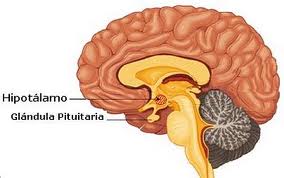 electrocardiograma
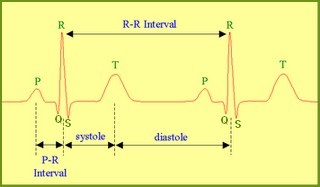 Es el dispositivo que monitorea la actividad eléctrica del corazón. 

La generación del ECG depende de cuatro procesos electrofisiológicos:

La formación del impulso eléctrico en el marcapasos principal del corazón.
La transmisión de este impulso a través de las fibras especializadas en la conducción.
La activación o despolarización del miocardio.
La recuperación o re polarización del miocardio.
Onda P= paso de la corriente eléctricas por las aurículas.
Complejo QRS= Es la suma de la onda Q, la onda R y la onda S, y refleja el paso de corriente por los ventrículos.
Onda T= fase de re polarización de los ventrículos. Refleja el período de descanso de los ventrículos entre las contracciones.
Para le medición de la señal eléctrica del corazón se utiliza electrodos y cables especiales para este tipo de aplicaciones

Los electrodos transforman el potencial creado en el interior del tejido vivo y los transforman en potenciales eléctricos
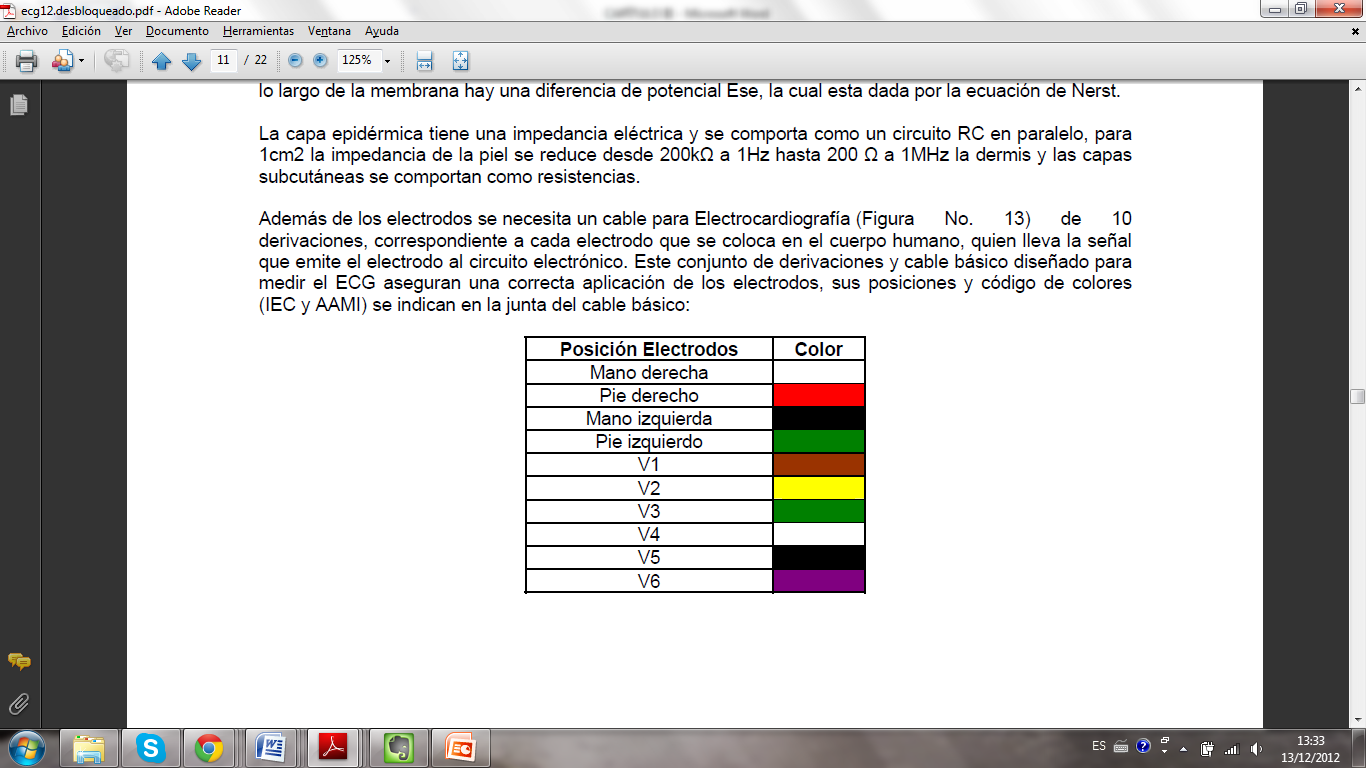 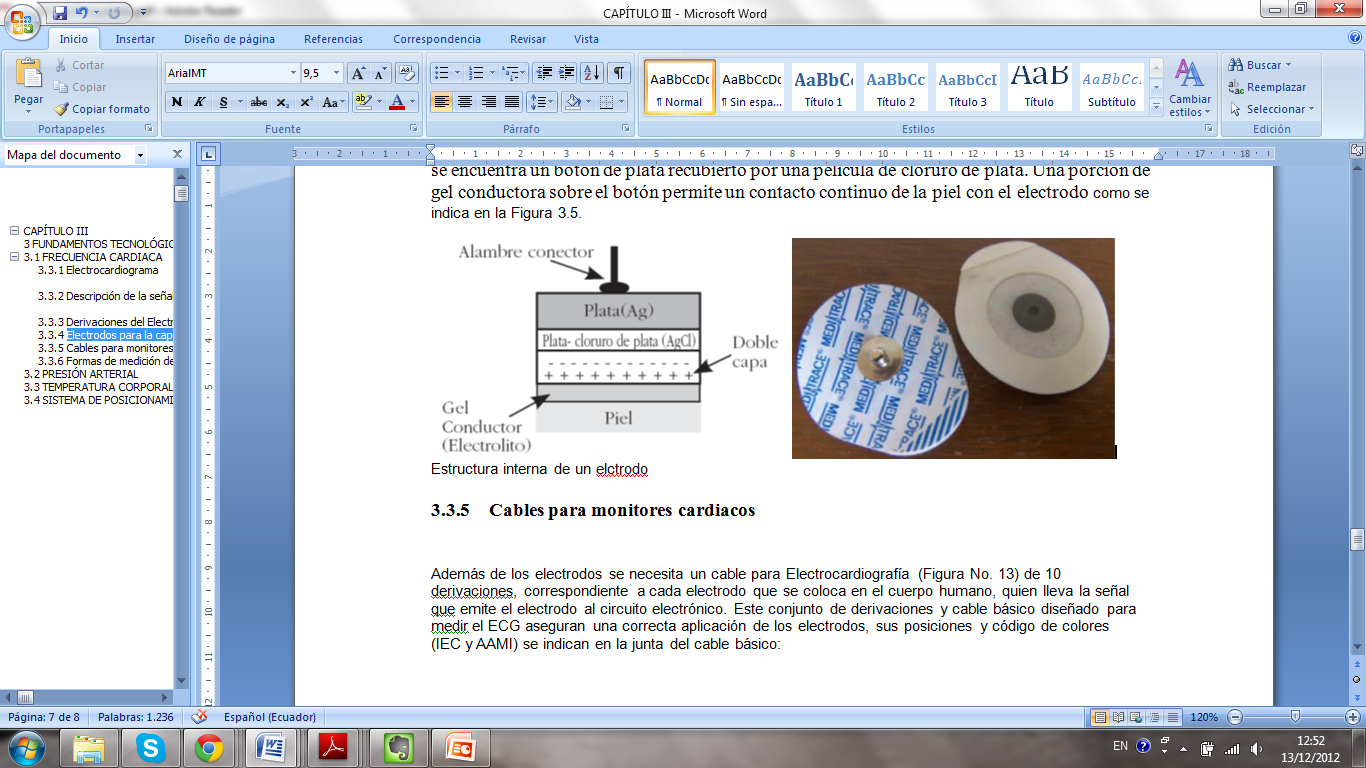 Métodos para medir la presión arterial
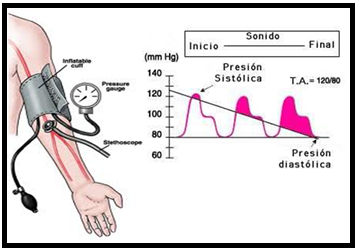 Para la medición de la presión sanguínea existen varios métodos clasificados en dos grupos: invasivos y no invasivos.

Los métodos no invasivos se dividen en dos: el método ausculatorio y el método oscilométrico
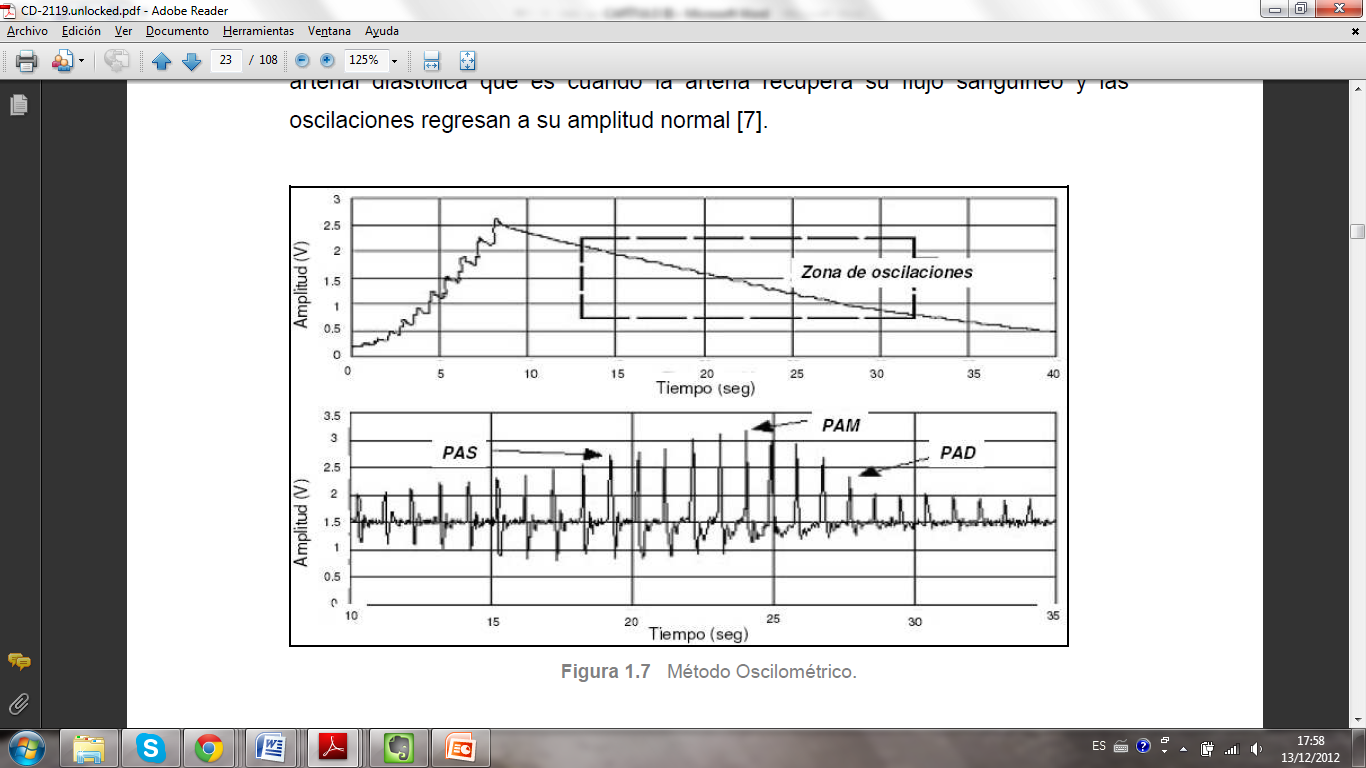 Entre las características relevantes tenemos: 

Error máximo del 2,5% en un rango de temperatura de 0°C hasta 85°C.
Diseñado para ser usado con sistema de microcontroladores y microprocesadores.
Compensación sobre temperatura en el rango de  -40°C hasta 125°C.
Contiene galgas extensiométricas de silicio y una cubierta de un elemento epóxico durable. 
Incluye circuitos de acondicionamiento de la señal.
el rango de medición de transductor va de 0mmHg a 375mmHg, con una señal de voltaje de 0.2 VDC a 4.7 VDC
Transductor de presión mpx5050gp
Método para medir la temperatura corporal
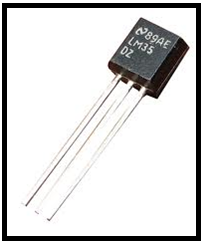 TEMPERATURA AXILAR

Es la más cómoda y segura,
aunque la menos exacta 
(temperatura externa). Por el 
primero de los motivos es 
por la cual se va aplicar este 
método para el dispositivo 
usando un sensor de 
temperatura electrónico.
Características principales:

Factor de escala: 10mV/ºC 
Rango de utilización: -55ºC < T < 150ºC
SISTEMA DE POSICIONAMIENTO GPS
El GPS trabaja bajo el protocolo NMEA (National Marine Electronics Asociation), utilizado para la comunicación y transmisión de datos.
Formato de las sentencias NMEA
Las tramas NMEA más importantes incluyen la GGA la cual provee datos fijos corrientes, la RMC la cual provee las tramas de información mínima GPS, y la GSA la cual provee el dato de estado del Satélite. Las variables a utilizarse son  latitud, longitud y altitud.
$GPGGA,123519,4807.038,N,01131.000,E,1,08,0.9,545.4,M,46.9,M,*47
Análisis de las tramas mas importantes
Principales características:

Sensibilidad ultra alta: -165dBm
Protocolos de NMEA (velocidad del defecto: 9600bps)
Batería y salida de reserva internas 
Un puerto serial y puerto del USB (opción)
Antena encajada del remiendo 18.2 x 18.2 x 4.0 milímetros
Gama de temperaturas de funcionamiento: -40 a 85 ºC
Factor de forma minúsculo 30m m x20mm x 11.4m m
Receptor gps skm53
Diseño e implementación
Fuente de alimentación
La fuente de alimentación es una etapa que debe ser prestada con mucha atención ya que es fundamental para el buen funcionamiento y conservación del dispositivo..
Acondicionamiento de la frecuencia cardiaca
acondicionamiento
La ubicación puede depender del tipo del paciente y del criterio del profesional a cargo.
Preamplificador de instrumentacion
La señal bioeléctrica que se obtiene es una señal de muy baja amplitud que se encuentra alrededor de los 0.5 a 4mV
Filtrado de la señal
Según la Asociación Americana de Electrocardiografía se especifica que el ancho de banda de una señal cardiaca esta dentro del rango de 0.5 a 100Hz
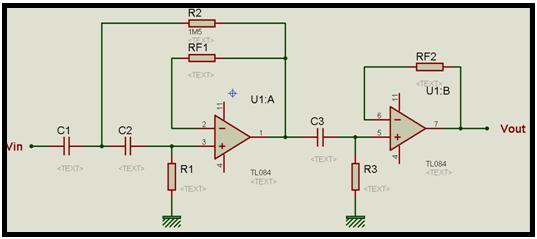 Pasa Alto
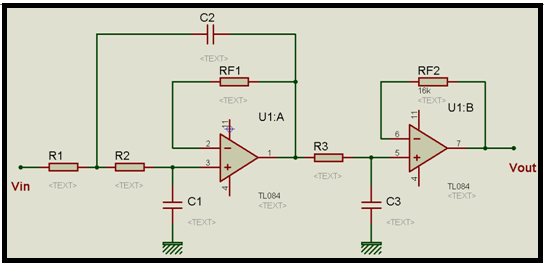 Pasa Bajo
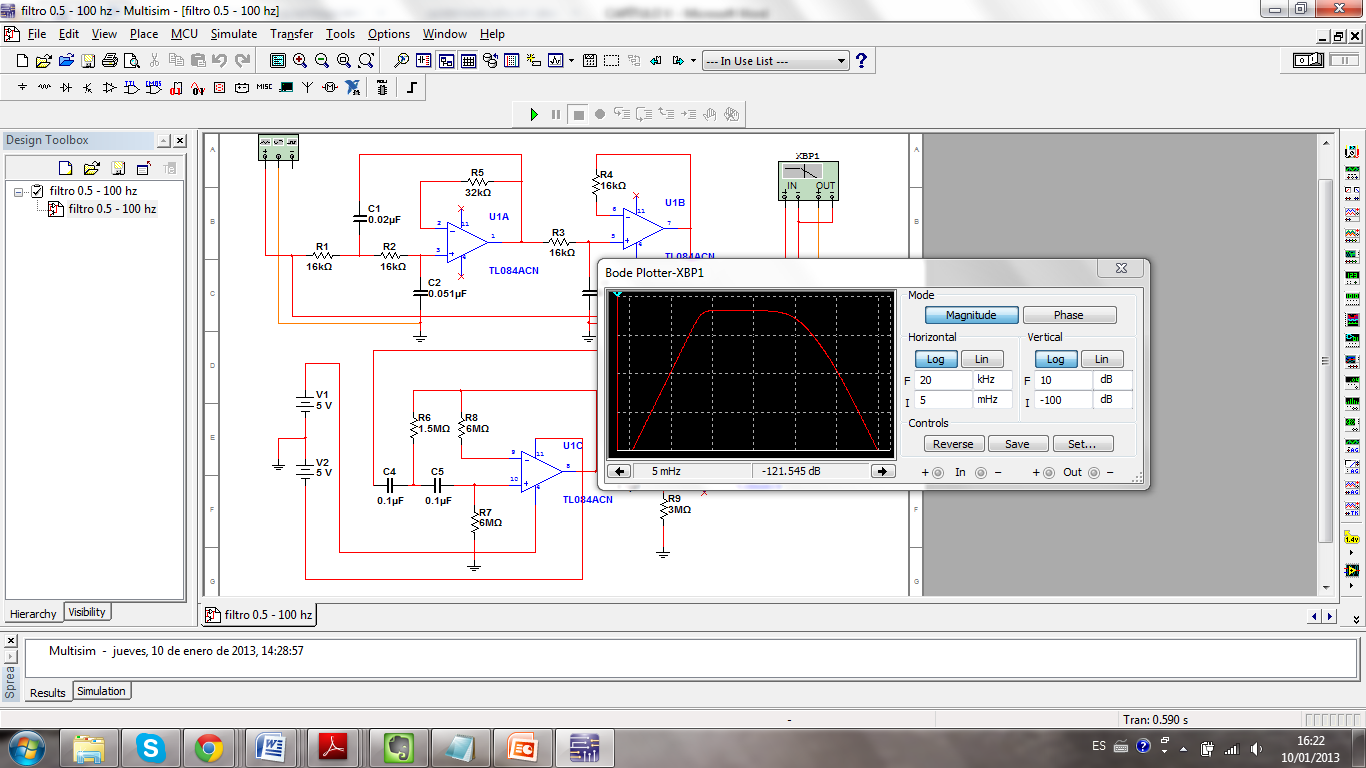 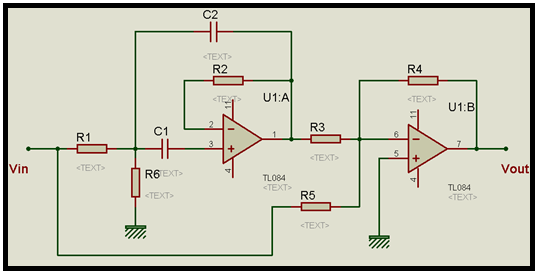 Filtro Notch de 60Hz
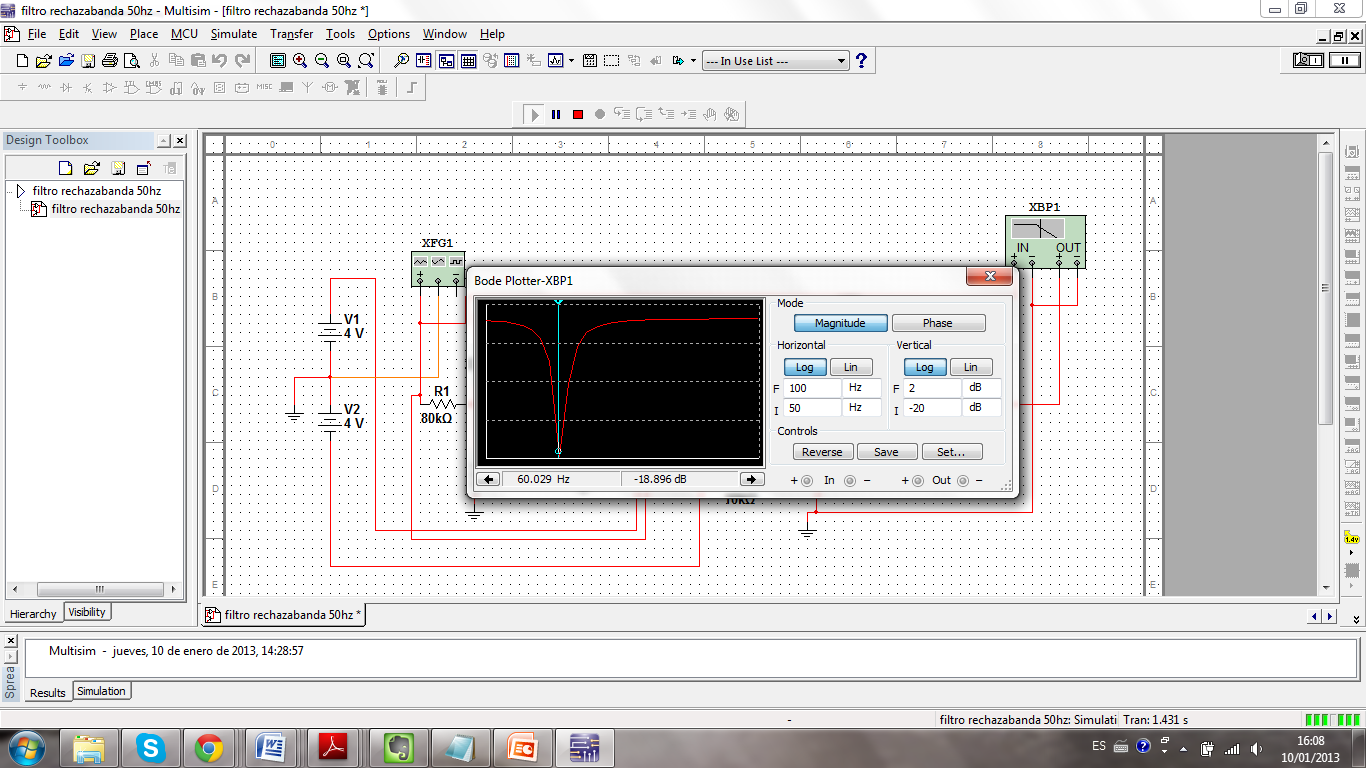 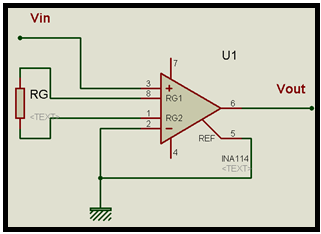 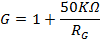 Amplificador de Instrumentación
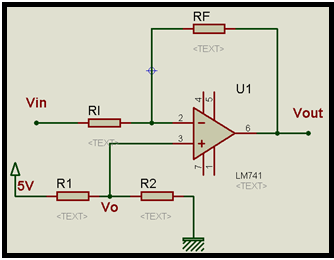 Ajuste de Nivel DC
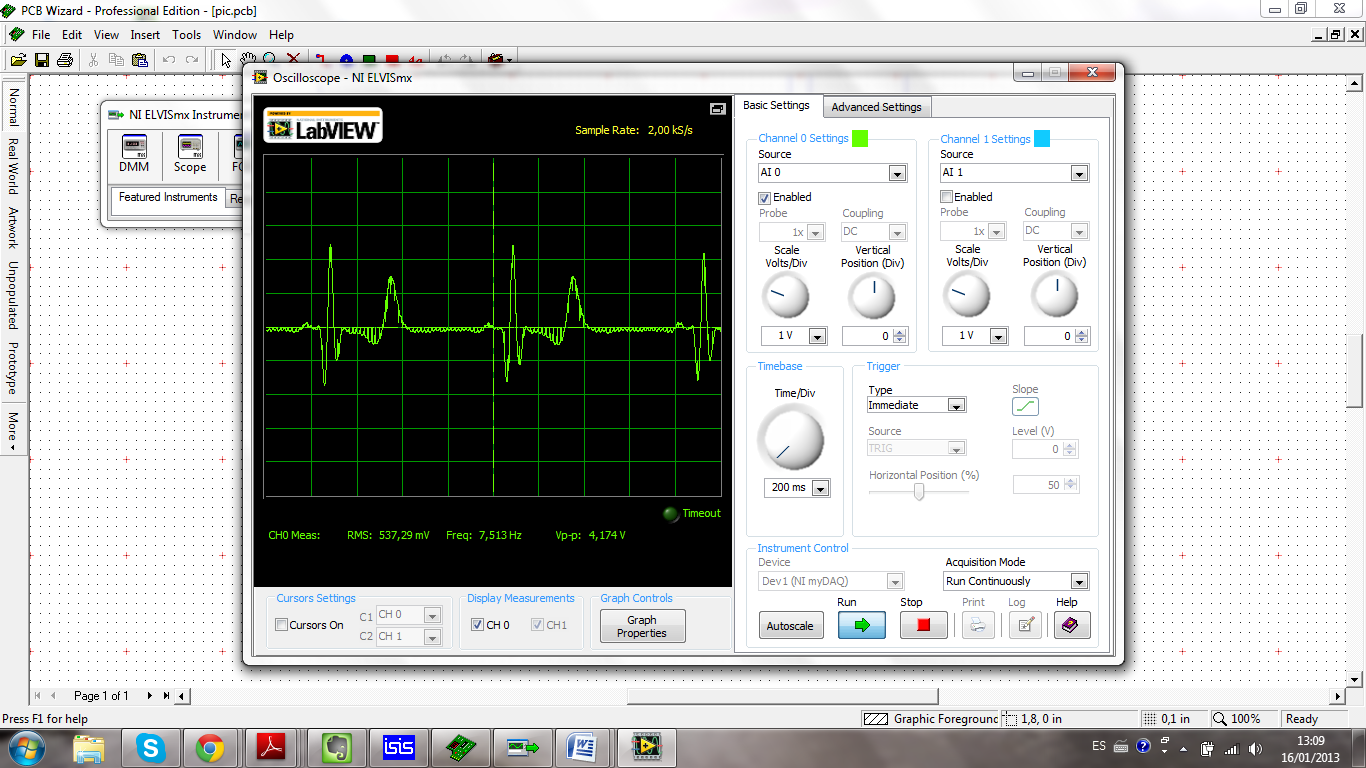 Acondicionamiento de la presión arterial
Diseño del brazalete
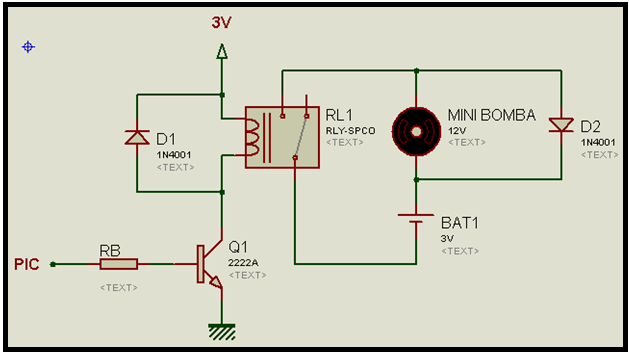 La mini bomba y la electroválvula son alimentadas con 3V y son las encargadas de la automatización del medidor de presión.
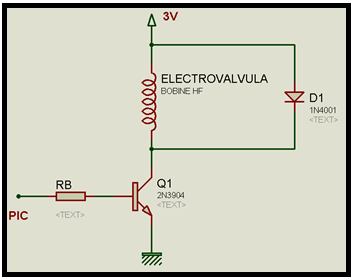 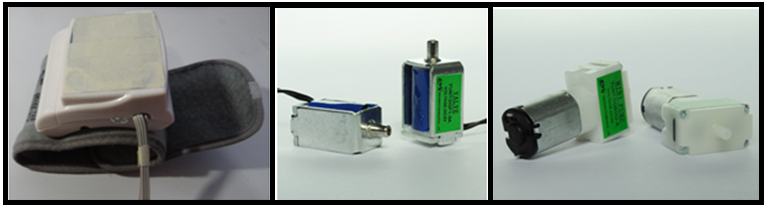 FILTRADO DE LA señal
El transductor registra la presión que se ejerce en el brazalete, esta señal es usada con dos propósitos, una es para medir la presión del mismo brazalete y la otra para obtener el valor de la presión arterial
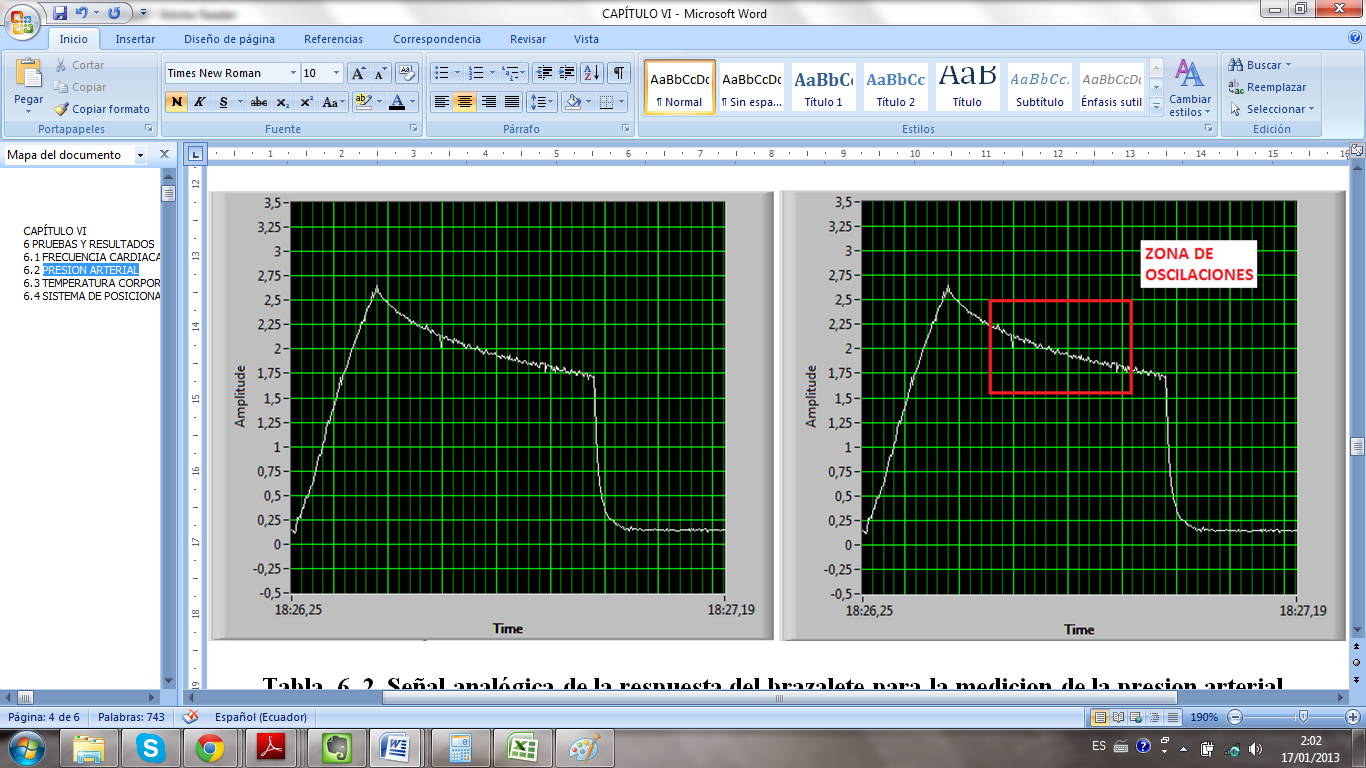 Según la Sociedad Europea de Hipertensión la señal de oscilación de la presión arterial es de aproximadamente de 1Hz,  esta señal se encuentra sobrepuesta en la señal de presión del brazalete que es menor a 0.04Hz
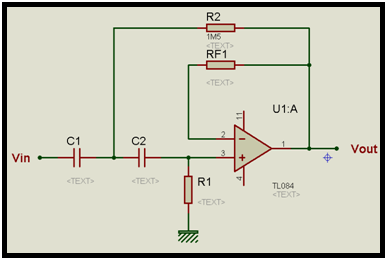 Filtro Butterworth Pasa Alto de 0.04Hz
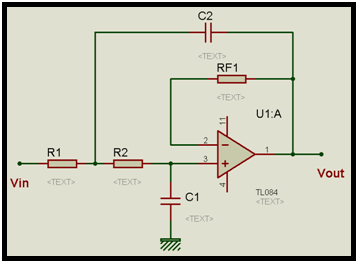 Filtro Butterworth Pasa Bajo de 4.8Hz
AMPLIFICACION
Amplificador y  ajuste de nivel DC
ACONDICIONAMIENTO DE LA TEMPERATURA CORPORAL
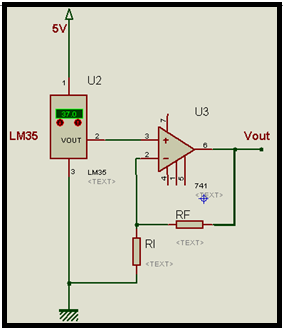 Para tener una mejor medición con el sensor de temperatura se tomó un rango de medición que está entre 0°C a 45 °C, límites que están en el rango de temperaturas a medir.
GPS
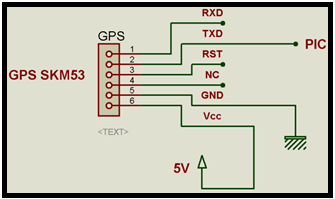 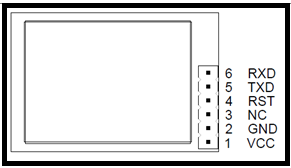 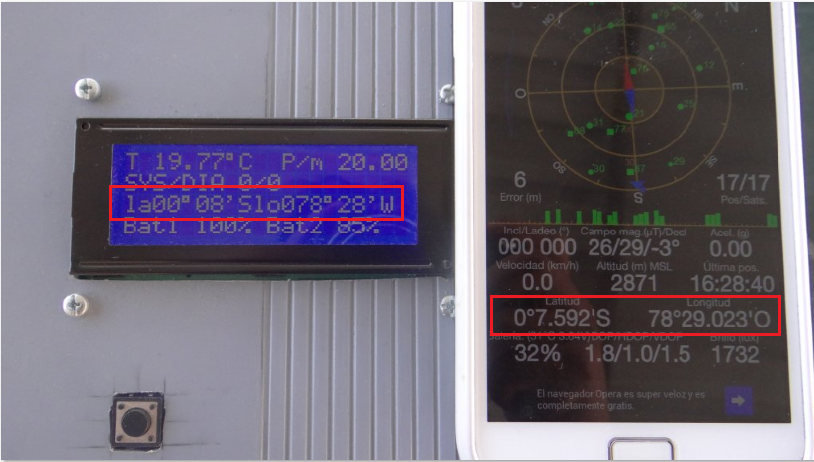 TARJETA DE ADQUISICION
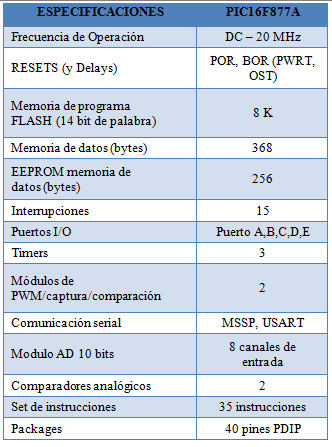 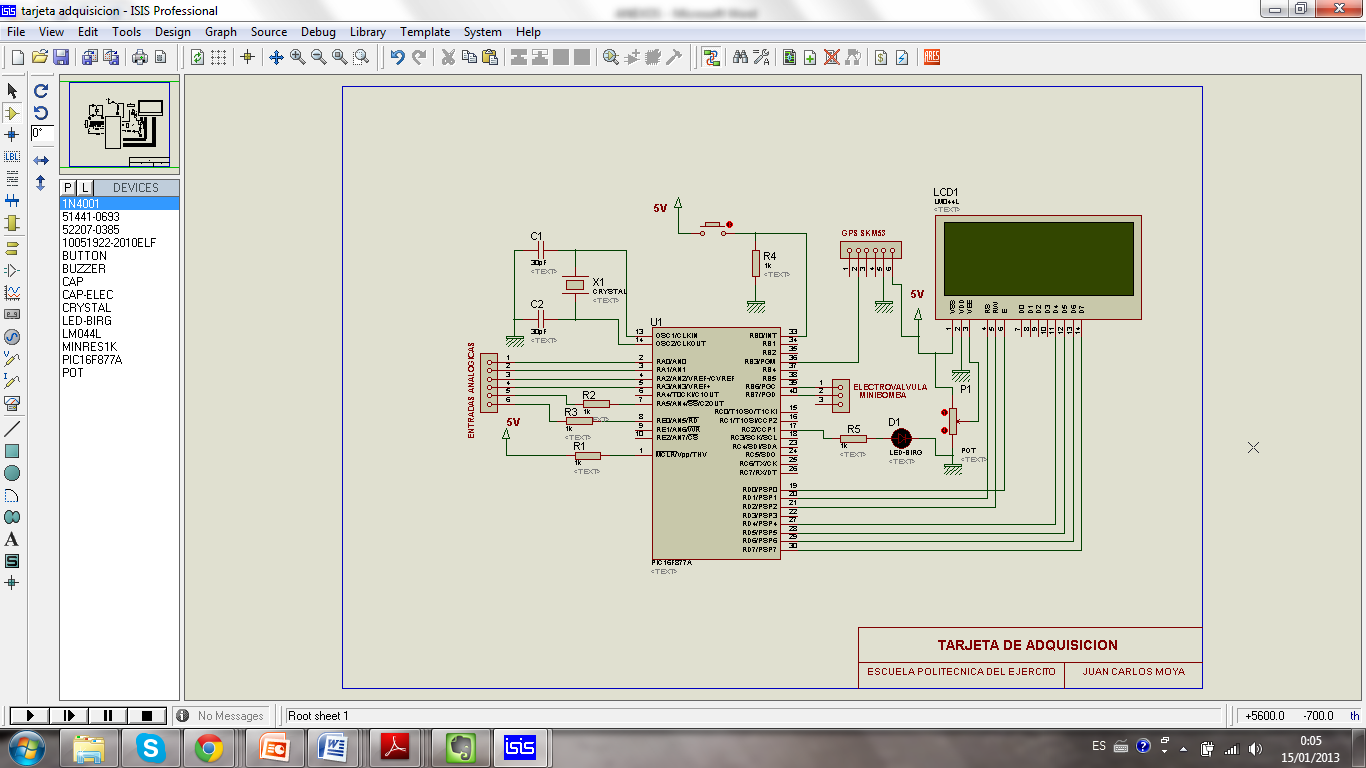 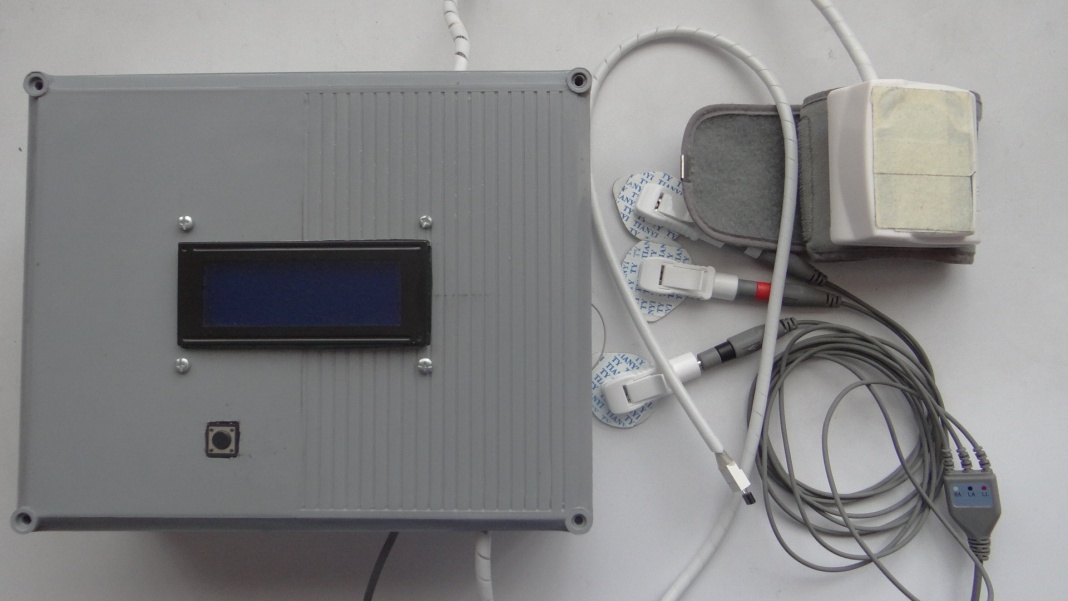 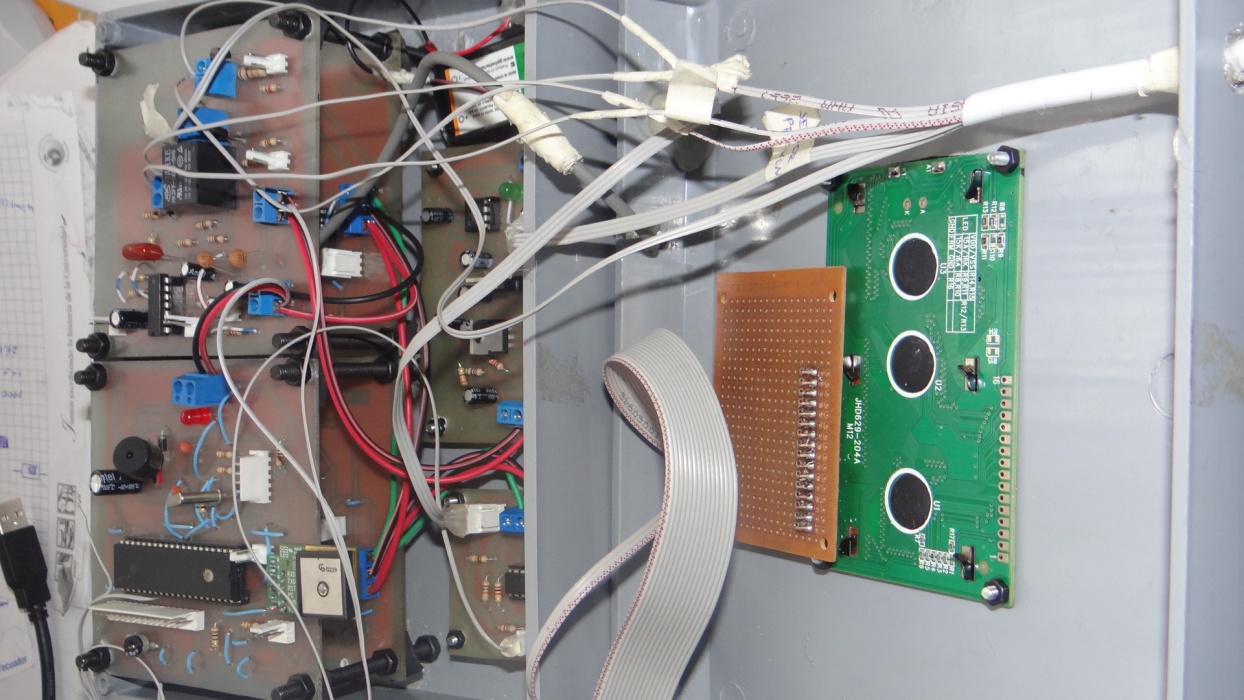 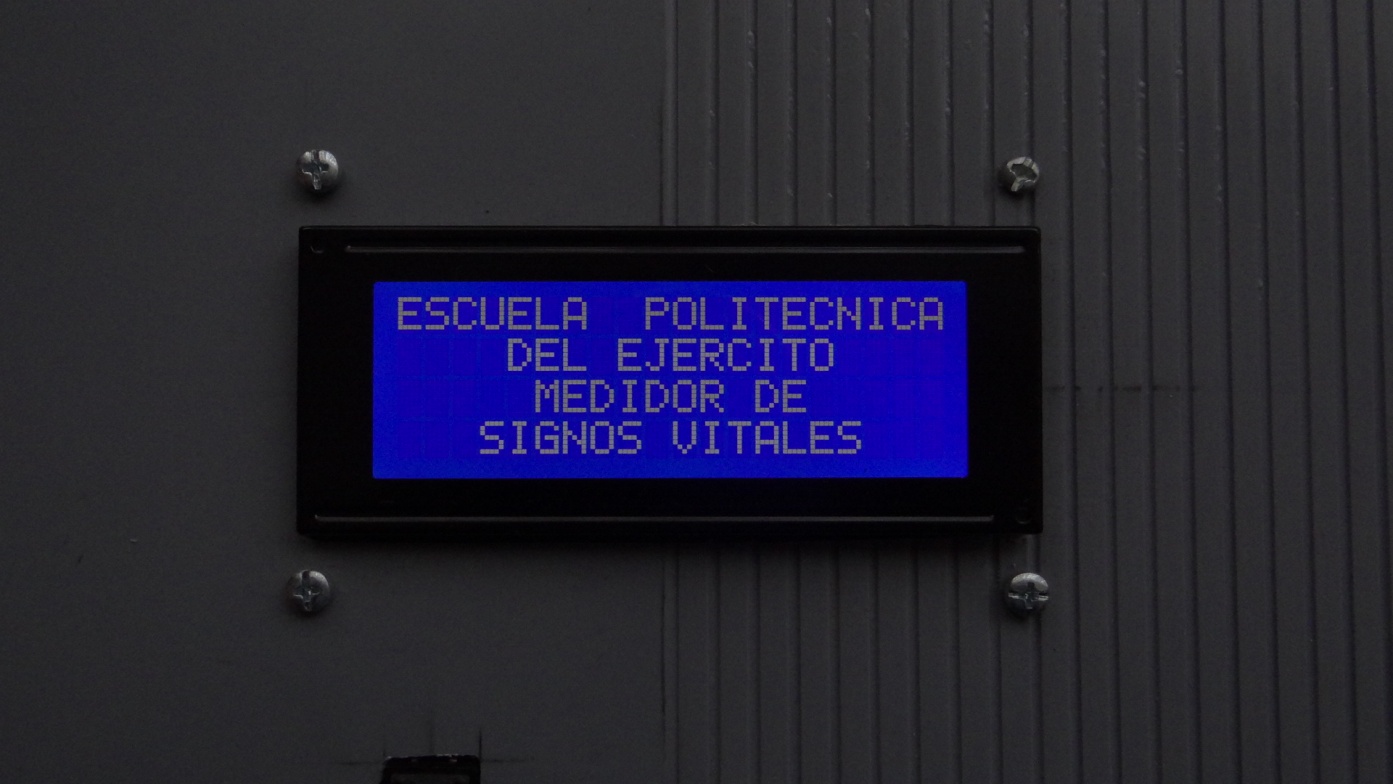 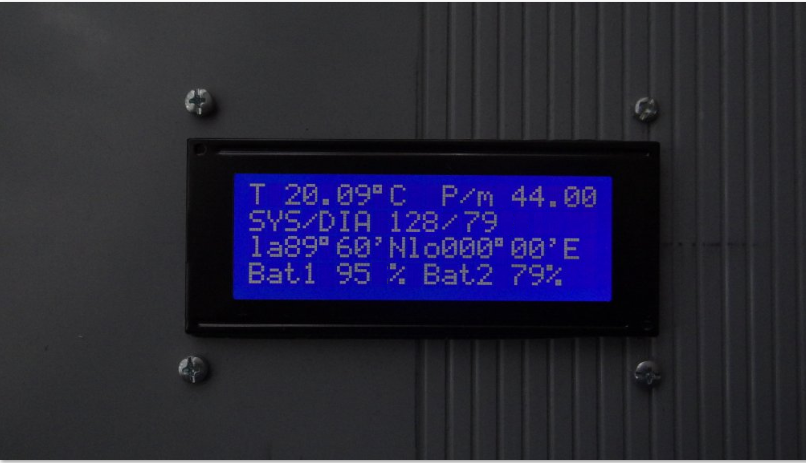 CONCLUSIONES
Diseñar e implementar un sistema de captación de variables fisiológicas no es una tarea sencilla, ya que es un sistema delicado y sensible a ruidos e interferencias sobre todo a la hora de medir la frecuencia cardiaca. Pero una vez culminado puede ser operado por cualquier persona sin necesidad de tener conocimientos de medicina o electrónica, su uso es fácil y no precisa de más de una persona para realizar las mediciones.

La mayor dificultad que presenta la determinación de los signos vitales es que las personas estamos expuestas a cambios en nuestras condiciones físicas y emocionales que pueden provocar que los signos cambien rápidamente provocando un poco de dificultades en la validación de los valores. 

El receptor GPS que fue utilizada en este proyecto es un dispositivo extremadamente rápido y sensible, con una capacidad de recepción de datos menor a un segundo junto con el pequeño tamaño lo hace ideal para muchas aplicaciones.
RECOMENDACIONES
El proyecto puede ser usado como equipo de aprendizaje de sensores para el laboratorio de electrónica, puede ser mejorado tanto en hardware como en software, de igual manera permitiendo mejorar la interfaz grafica en la presentación de resultados.

Se recomienda colocar el módulo GPS del sistema en algún sitio donde no sufra maltratos como golpes, derramamiento de líquidos, calor excesivo entre otros. Para una mejor recepción de las señales satelitales, además de  colocarlo en un lugar con vista directa al cielo.

  La finalidad el proyecto no trata de acabar con todos los desplazamientos a los hospitales, ya que hay equipos médicos que no son sustituibles por sistemas de ayuda para al diagnóstico; además el trato personal entre el médico y el paciente, revela muchos aspectos vitales para el diagnóstico, pero sí, se plantea disminuir estas visitas para beneficiar tanto al paciente como al especialista.